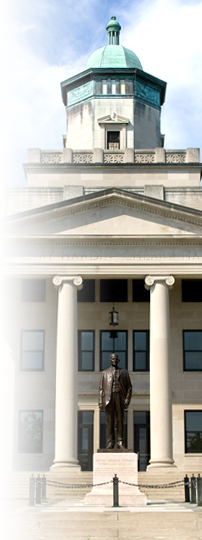 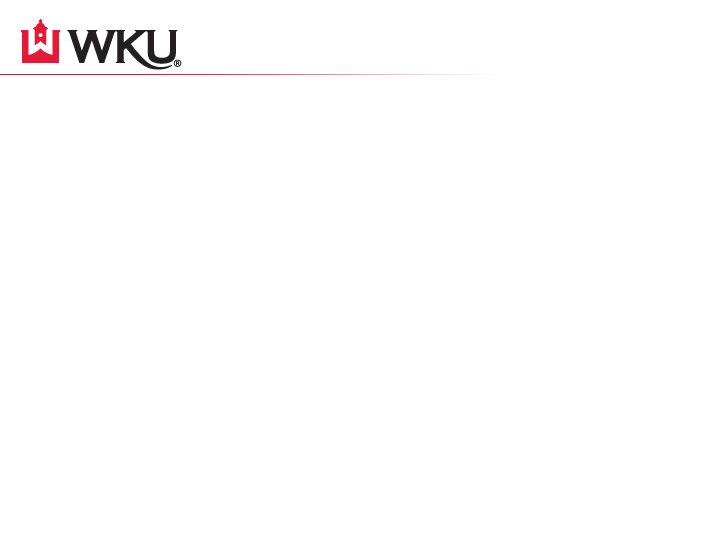 Helping Faculty Chart the CourseToward a Successful Quality Matters Review
Wren Mills, Ph.D.
Distance Learning
Western Kentucky University
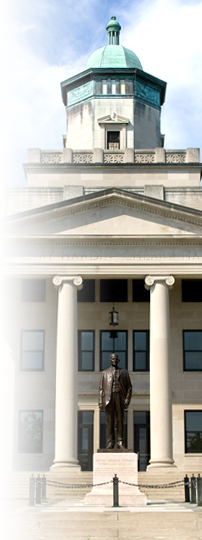 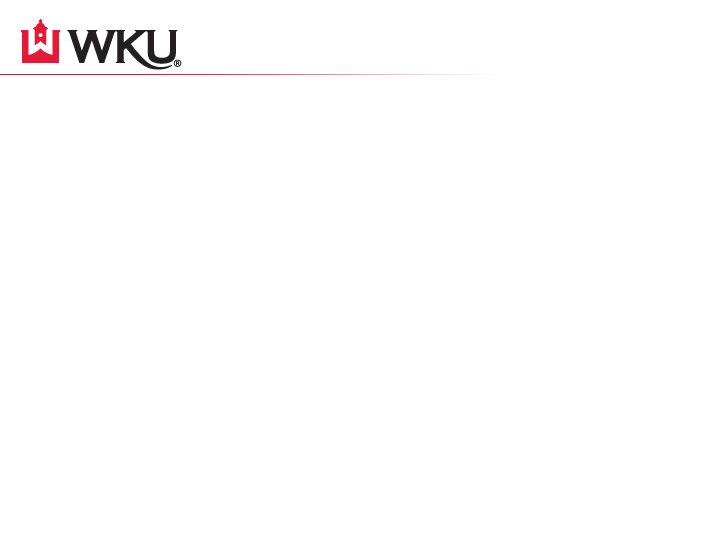 Session Objectives
Session Objectives
By the end of this session, you will be able to:
Identify barriers to course representatives having time to prepare a course for a Quality Matters course review. 
Describe how to create a productive workshop environment that enables course representatives to review and revise their courses Standard-by-Standard
Compose a tentative plan for implementing a review preparation workshop or series for course representatives on your campus.
Barriers to Preppng for a Review
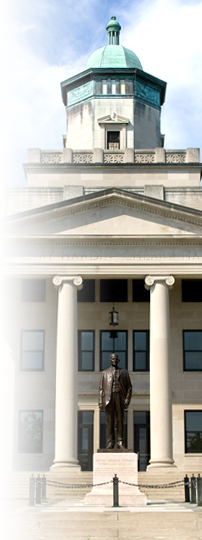 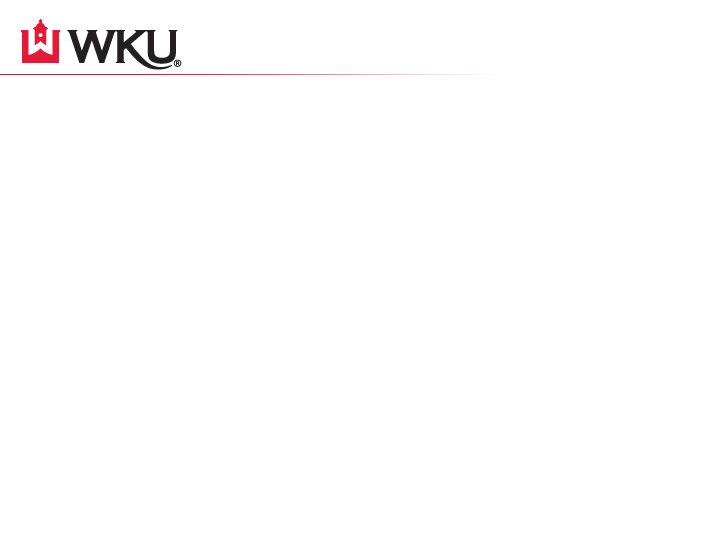 Barriers to Prepping for a Review

Time
Perfectionism
Fear
of someone else seeing course
of being judged
Feeling overwhelmed 
Not sure where to start
Others?
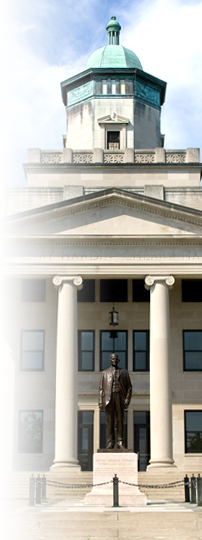 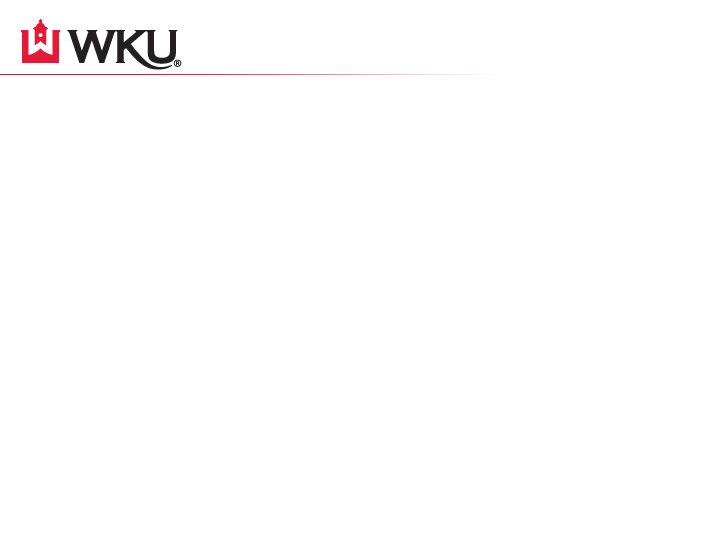 Using the Quality Matters Principles
Using the Quality Matters Principles

Our Quality Matters Workshops
Are laid back, collegial, warm environments
Encourage collaboration among the participants to share ideas from their courses and ask questions.
Emphasize continuous improvement
Are centered on the improvement of courses for better student learning and online experiences, using the QM Rubric for guidance
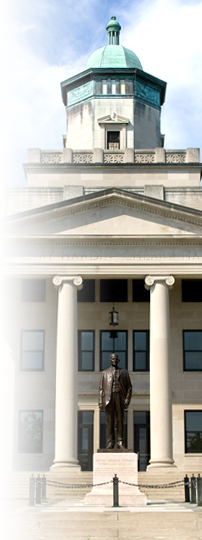 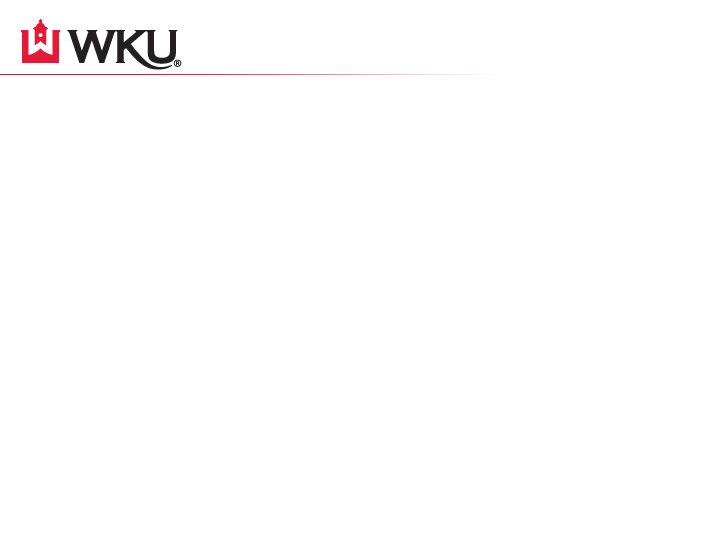 What WKU Previously Tried
What WKU Previously Tried

Day-Long Review of Course
Offered during school breaks
Offered on a Saturday 
VERY intensive

Two Half-Day Sessions to Review Course
Back-to-back days, an afternoon and a morning

Ten-Workshop Series
Piloted in Spring 2014
Hands on, copies of workbook provided
I chose/scheduled days/times
Three faculty committed to entire series
Used feedback from them to revise for current format
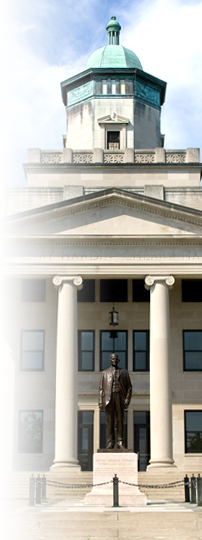 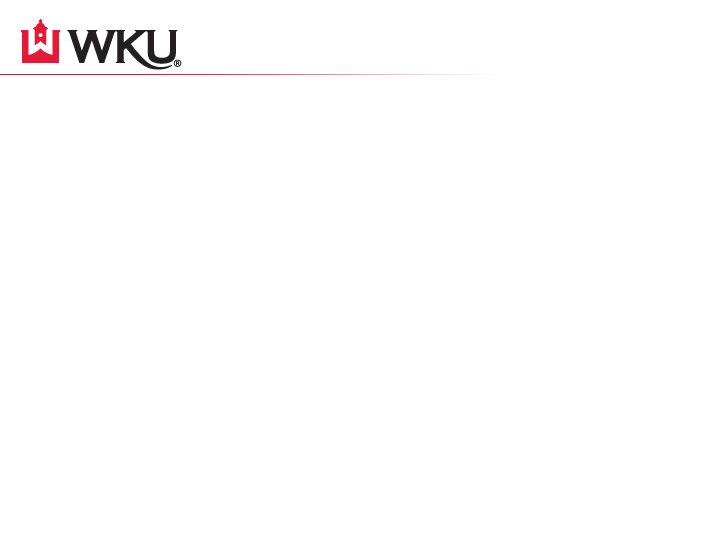 What WKU Does Now
What WKU Does Now

Six-Workshop Series
Considerations for Course Design Using the QM Rubric
Standard 1
Standard 2
Standard 3
Standards 4, 5, and 6
Standards 7 and 8
We also offer a separate ADA Workshop
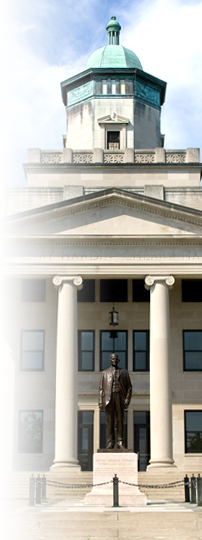 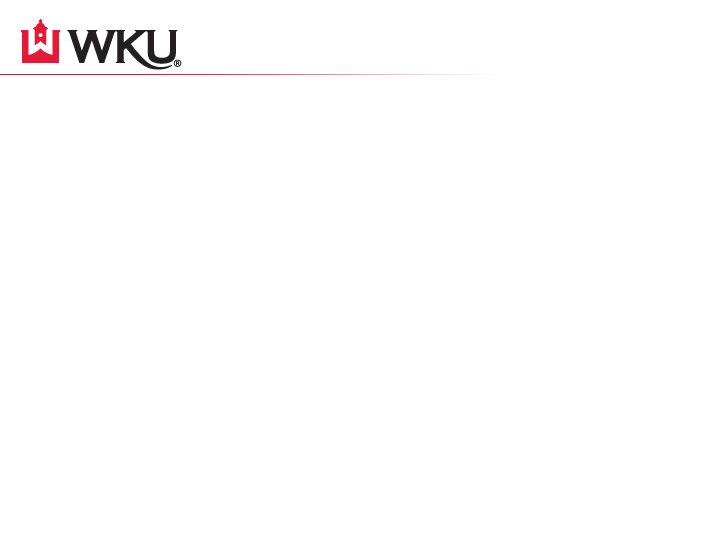 What WKU Does Now (cont)
What WKU Does Now

Offer the Series at Customized Times
Currently have two cohorts
one that meets  M/W afternoons  (started 9/8, will finish 10/22)
one that meets T/Th mornings (started 9/4, will finish 11/4)

Possible third cohort starting on Friday afternoons.
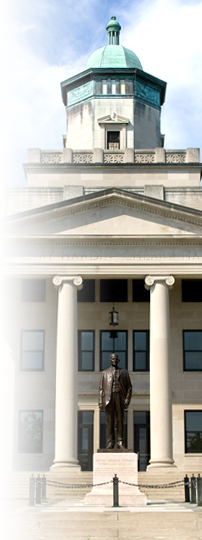 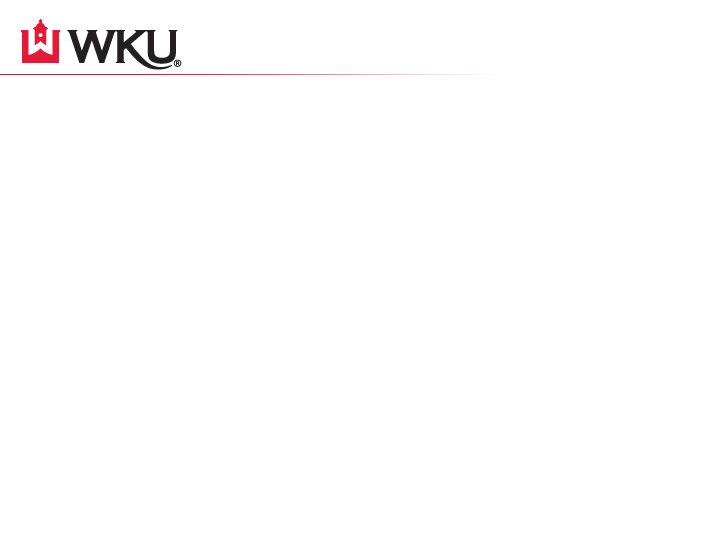 Have More Reviews Resulted?
Have More Reviews Resulted?

Not Yet….
We still have perfectionists
Some courses were being planned/designed during the series; teaching first time now
Some courses were being taught for the first time during the series; plan to submit for review in Spring 2015


Those doing the series this fall are in the same categories as above; Spring 2015 reviews expected
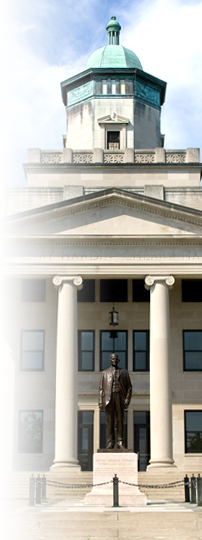 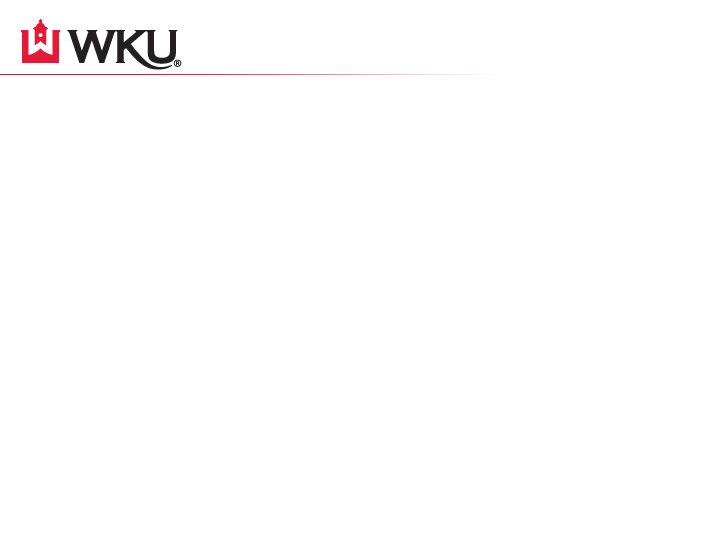 Thinkng about Your Campus
Thinking about Your Campus
Considerations…
Do you need an “Intro to QM” workshop?
Do you need a one-day, two half-days, or multi-session model?
Do you have the people-power to offer when faculty request it?
What space will you use– computer lab vs.classroom/conference room vs. course rep’s (or your) office?

Others specific to your campus?